Annual Meeting
February 23, 2016
Agenda
Welcome		Jay Rubottom		 5 m	6:30	6:35
				Suzanna Rubottom 			
	Dallas City Update	Jennifer Gates	  	13 m	6:35	6:48
	DISD Trustee		Edwin Flores		12 m	6:48	7:00
	Financial Report	Chuck Stein		  5 m	7:00	7:05
	PH Village Update	Terry Haines	  	  5 m	7:05	7:10
	Walcrest Update	John & Jerry Bradley	  5 m	7:10	7:15
	Priorities		Suzanna Rubottom 	10 m	7:15	7:25
	Social Committee	Tiffany Westerman  	  8 m	7:25	7:33
	Block Captains	Suzanna Rubottom	  5 m	7:33	7:38
	Crime & Security	Charlotte Albrecht	12 m	7:38	7:50
	Officer Nomination 	John & Jerry Bradley 	  5 m	7:50	7:55
	Open Discussion	Suzanna Rubottom 	  5 m	7:55	8:00
A Big Thank You To:
City Of Dallas – Jennifer Gates
Dallas School District  - Edwin Flores
 Our Redeemer Lutheran Church
Windsor Park Volunteers
2015 Volunteers
Co – Presidents			Suzanna Rubottom
						Jay Rubottom
Vice President Landscape		Jay Rubottom
Vice President Media		Craig Sutton	
Vice President Security 		Charlotte Albrecht
Vice President Treasurer		Chuck Stein 	
Social Committee			Tiffany Westerman 						Deborah Lund 
						Astrid Merriman
Street Captain – Head		Hilary Moorehead
Preston Hollow Village		Bradley Brothers
						Terry Haines
Walcrest Water Storage		David Gleeson
DuesValue Received
Greening improves appearance and home values.
		- vines, trees, esplanades, painting, mowing
		
	Collective voice protects home values (zoning etc.)
		
	Security efforts improves safety – lighting, alley mirrors, patrol, 911 calls
		
	Traffic control  - blinking light, speeding, bike lane, etc.
 
	Pay dues online at www.WPHAdallas.com
Membership
Participation 	  % 	Homes       Dues 	Donations				  375

		2008		 57%	  213             $ 75          	$15,980
		2009		 57% 	  215	       $ 75          	$16,100
		2010 		 57% 	  214	       $ 75          	$17,775 	
		2011		 55% 	  208	       $100          	$23,400
	         2012		 41% 	  185             $100          	$19,425
		2013  		 53% 	  199	       $100          	$21,700
		2014		 53% 	  198	       $100          	$21,300
		2015		 47%	  178 	       $120              $22,670
		2016		   ?	    ?	       $120
Financials Actual vs Forecast 2015
Financials 2016 Forecast
If dues less than Forecast expenses will be restricted.
WPHA Priorities
Crime and Safety
				Landscaping
				Public Schools
				Social interaction
				Directory
WP Survey Results
Block Parties	Holiday Functions
Potlucks/Picnics	Kid focused events


Location, low traffic, big lots, neighbors

Security, lighting, alley improvement, perimeter wall, social activities, communication

Install cameras, involvement in schools, garbage trucks eroding soil in alleys, uniform exterior walls, homeowner lawns, involvement (street captains, etc.), participation (dues paying)
Types of events you would attend ?
		


What do you like most about WP?


What changes would improve WP?



Other Comments:
Social Committee
Four events per year
RSVP yes
Tiffanywesterman@gmail.com

Upcoming Events
Potluck
Saturday, Feb. 27 6:30 pm – 9:00 pm
9212 Dartwood
  
Spring Bounce House
Saturday, April 30 11:00 am – 2:00 pm
Stefani & Dartwood
Block Captains
Airline
Ashington – Bradley Brothers
Boedeker Cir.
Chipperton – Steve Miller
Clearlake
Dartwood – Deborah Lund
Desco E
Desco W
Joyce Way E
Joyce Way W - Hilary Moorehead
Lupton
Prestonshire – David Gleeson
Stefani E – Tiffany Westerman
Stefani W
Villa Park Cir.
Deliver door-to-door social event flyers (3-4x/yr)
Deliver annual meeting packet (1x/yr)
Watch for new residents & deliver info packet
Resource for new neighbors
Crime Rate*Motor vehicles are the large majority*
24-Sep-15   6907  STEFANI	           BURGLARY OF HABITATION
10-Dec-14   6937  STEFANI               BURGLARY OF BUSINESS
19-Sep-14   7148  JOYCE WAY         BURGLARY OF RESIDENCE
19-Sep-14   7237  ASHINGTON         BURGLARY OF RESIDENCE
19-Mar-14   6958  STEFANI                BURGLARY
31-Dec-13   6915  DESCODR             BURGLARY
16-Aug-13  9022  VILLAPARKCIR    BURGLARY OF HABITATION 
23-Jun-13   9103  VILLAPARKCIR    BURGLARY
23-Dec-12   9033  VILLAPARKCIR    CRITICAL MISSING PERSON 
08-Dec-12   9129  VILLAPARKCIR    BURGLARY OF A SHED 
28-Aug-12   9141  VILLAPARKCIR    BURGLARY OF RESIDENCE 
13-May-12   6910  LUPTONDR           BURGLARY OF BUSINESS 
11-May-12   9015  VILLAPARKCIR    BURGLARY OF RESIDENCE
www.DallasAreaWatch.com
Crime 2015
www.DallasAreaWatch.com
Crime
Call 911
	Awareness  www.DallasAreaWatch.com
	Lighting – Gates, Doors, perimeter, etc.
	North Park Awareness 
	Know your Neighbors 
			 - Next Door Windsor Park
			 - Facebook group – Windsor Park
			 - Social Events
Light the Alleys Project
Most break-ins from rear of house
Prevent general loitering and crime

HOA to pay for light fixture and reimburse for all or part of light install (up to $200)
WPHA dues paying member
Electric gate or pool equipment near light location
Every 4-5 houses - goal
Have installed four lights so far, fixtures, LED, $
Need willing neighbors

Please volunteer to help
Special Response Group
The Meadows search committee –cost, days/hours patrol, interviews, contract refinement, etc.
$50/mo. + tax
Patrol 8 hrs./day, 7 days/week
More participation = more patrol hours
Vacation service, escort service, coordinate with alarm co.
Live dispatch 24/7
30-day termination notice
Individual billing to each participant
Ex military or police officers
WPHA is not a Party to the contract
Need Volunteer(s) to head up this effort – interest in WP & communicate with The Meadows.
First Watch
In 2006 FW had a membership drive in Windsor Park and currently has now has about 88 subscribers in WP.

$50/mo.
One year cancellation policy
Can monitor your alarm
Vacation services
4 hrs/night minimum

	Alternatives for residents are, of course, to continue to subscribe to FW or cancel, based on their judgment of cost benefit.
First Watch & SRG
WPHA does not have a contractual arrangement with FW or SRG.  

WPHA is a voluntary association and only contracts with entities that we can cancel in time to insure we have existing cash to pay obligations. Such as city watering and landscaping services.

Subscribers sign a contract with FW or SRG.

WPHA is not a Party to the contract.
Election of 2016 Officers
Co – President			Suzanna Rubottom
Co – President			Tiffany Westerman
Vice President Landscape		Jay Rubottom
Vice President Treasurer		Chuck Stein 	
Vice President Security		Charlotte Albrecht
Vice President Media		Craig Sutton
Vice Presidents at Large		Jerry & John Bradley
Vice President Membership	Please Volunteer
Vice president Communication	Please Volunteer
Kids Club Committee		Please Volunteer
Security Service Committee	Please Volunteer
Thank you for your attendance and support.
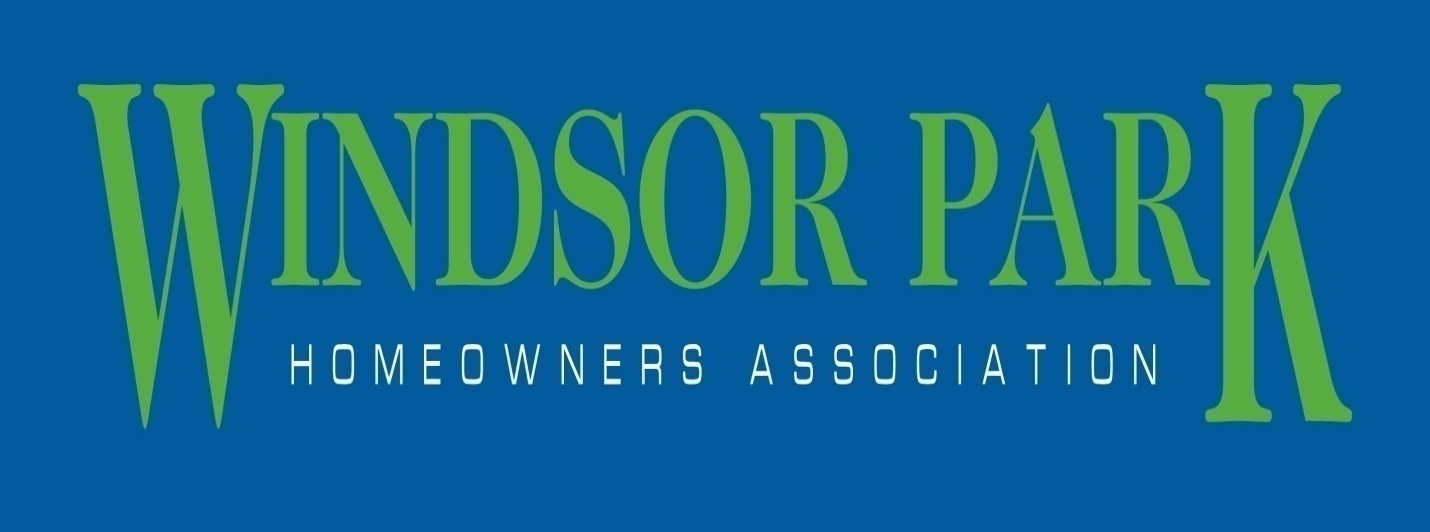